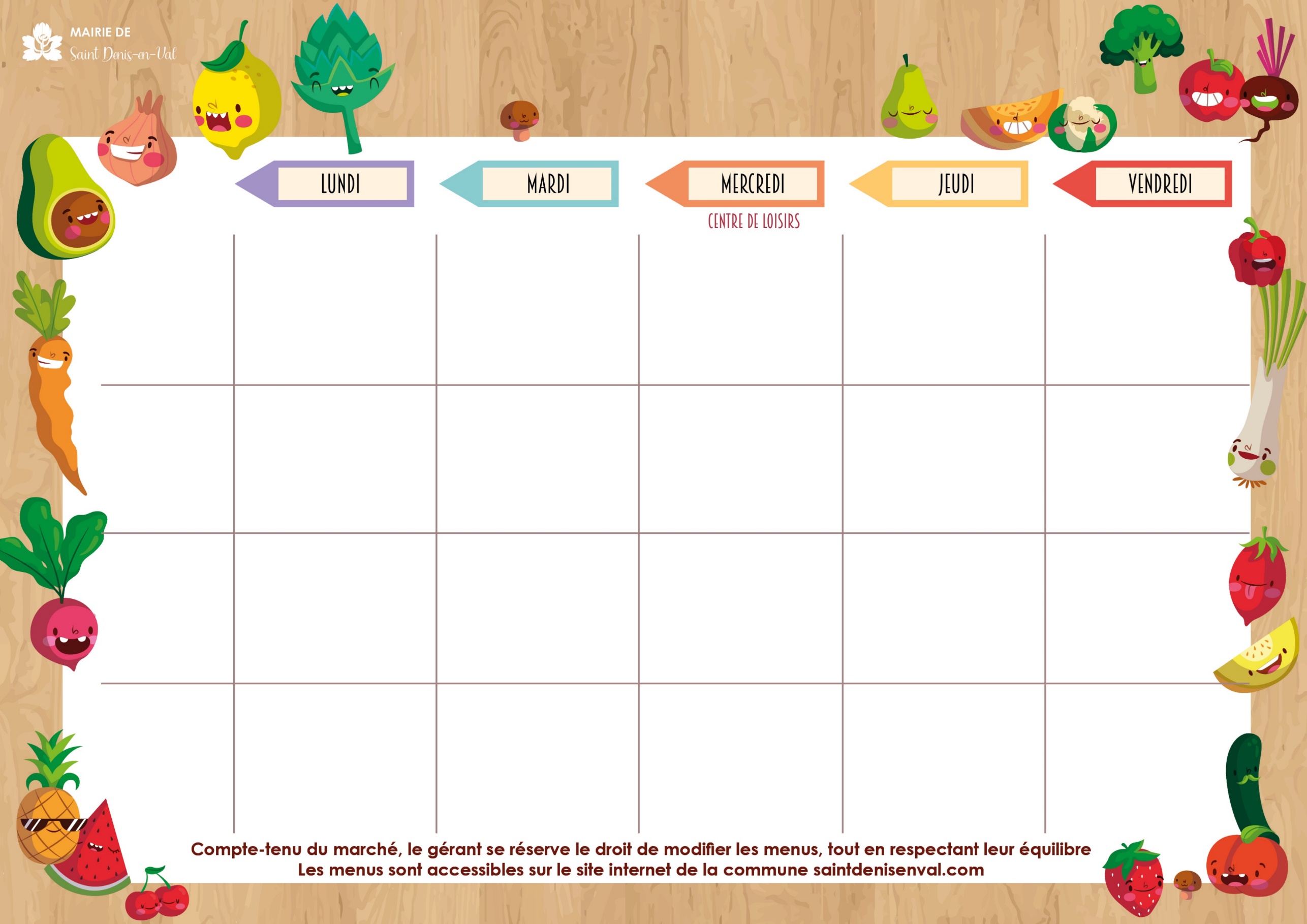 ANNÉE SCOLAIRE 
     2024/2025
Betteraves rouges au bleu 
Filet de poisson gratiné à la bordelaise
Haricots verts persillés BIO
Mille-feuille 

Goûter :  Clémentine quatre- quarts
Pâté en croûte 
Sauté de bœuf  
Purée de marrons
Fromage BIO
Litchis

Goûter : Gaufre
Soupe de poissons et ses croûtons et emmental râpé
Rôti de dinde  sauce au curry 
Chou romanesco 
Clémentine

Goûter : Pain fromage
Menu végétarien
Céleri rémoulade 
Lasagnes à la ricotta
Salade de fruits

Goûter : Gâteau maison aux pommes
Concombre 
Echine de porcelet 
Frites de légumes
Yaourt au sucre de canne BIO
Goûter : Poire madeleine
Du 09 au 13 décembre
Menu végétarien
Velouté de carottes au cumin et « Vache qui rit »
Bouchée panée 
Brocoli BIO
Kaki
 Goûter : Compote de fruits gâteaux secs
Salade strasbourgeoise
Filet de lotte sauce armoricaine
Riz 
Fromage blanc au coulis de fruits 
Goûter : Donuts
Feuilleté à l’emmental
Sauté de bœuf 
Penne 
Orange BIO

Goûter : Pain confiture
Saumon sur lit de fromage frais 
Chapon sauce aux morilles
Purée de butternut 
Bûche  aux fruits rouges

Goûter : Pomme
Gâteaux secs
Du 16 au  20 décembre
Fête 
du Centre
Champignons  à la grecque 
Emincé kebab 
Rösti de légumes 
Fromage BIO
Poire

Goûter : Kaki 
gâteaux secs
Menu végétarien
Velouté de légumes
Steak haché végétarien
Haricots beurre BIO
Fromage
Litchis
Goûter :  Pain au lait
Endives au gouda
Petit salé 
Lentilles 
Crumble aux pommes

Goûter : Pain barre au chocolat
Carottes râpées BIO
Tagliatelle à la carbonara
Galette 

Goûter : Brioche feuilletée 
aux pralines
Maquereau à la moutarde
Emincé de langue à la
 sauce  tomate 
Purée
Fromage BIO
Clémentine 
Goûter : Orange gaufrettes
Du 06 au 10 janvier
Soupe à la tomate
Blanquette de veau à l’ancienne 
Riz
Fromage BIO
Orange

Goûter : Chausson aux framboises
Menu végétarien
Chou rouge / maïs
Bouchée au camembert
Pois gourmands BIO
Fondant au chocolat Crème anglaise

Goûter : Pain tablette de chocolat
Saucisson sec 
Coq au vin 
Pommes de terre vapeur
Fromage BIO
Ananas 

Goûter : Orange 
mini muffin
Cèleri à la crème 
Calamars à l’armoricaine
Brocoli BIO
Fromage 
Pomme

Goûter : Liégeois à la vanille  Madeleine
Crêpe au fromage 
Pot-au-feu de légumes 
Clémentines
Goûter : Banane 
cookie
Du 13 au 17
janvier